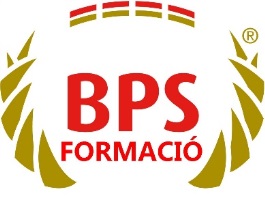 Reserva tu plaza 
para nuestra próxima convocatoria 
Junio/julio 2015
Formacio@grupbarnaporters.cat
Curso CONTROLADOR DE ACCESOS, DIRIGIDO A vigilantes DE SEGURIDAD Y AUXILIARES DE SERVICIO.
Duración total 80 h presenciales
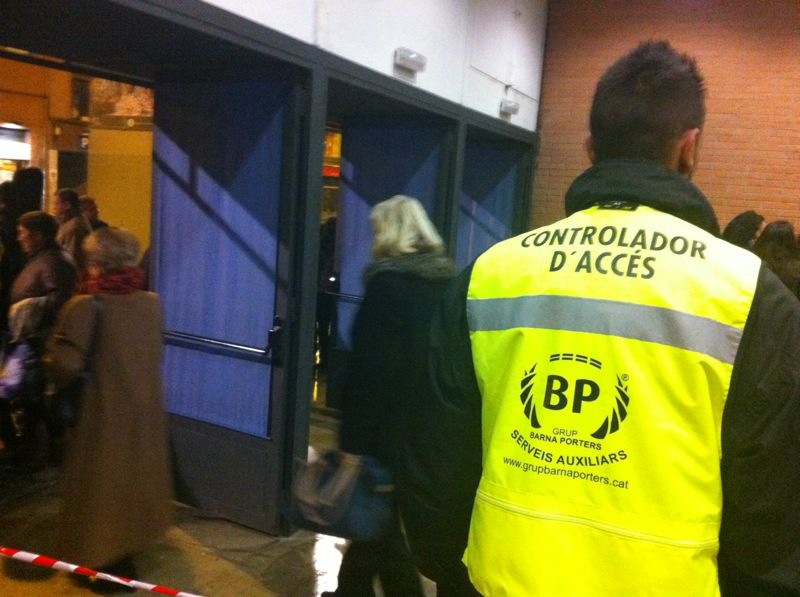 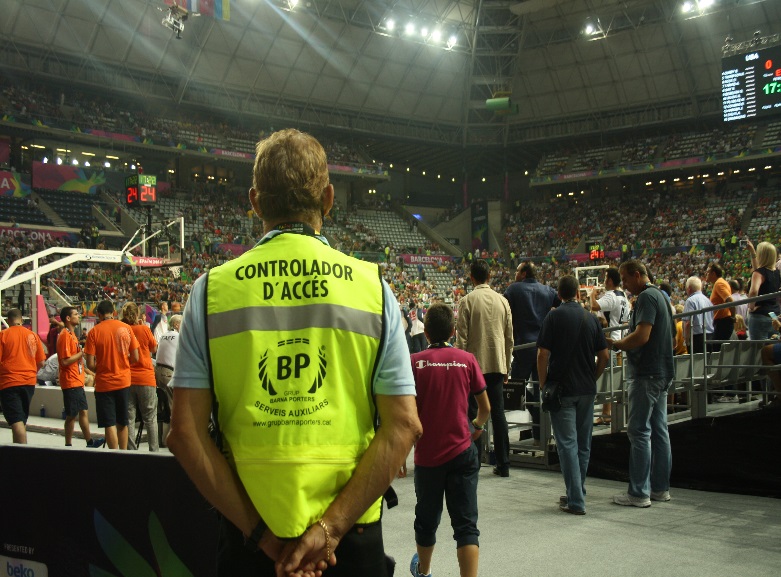